Grouping
Varying the  teaching process
‘Grouping’ - why and what
‘Flexible grouping is one of the strategies used to cater for variation in learners’ needs, abilities and interests.’
There are different kinds of grouping methods, e.g.
Student composition
similar ability vs mixed ability
interests
genders, etc. 
Size
pairs, groups, etc.
1
‘Grouping’ - how
How can grouping be done in an English classroom?
Let’s look at an example.
Theme: Hong Kong Now and Then
Objectives: 
To talk about different aspects of Hong Kong now and then with different words and phrases
To revisit past tense to talk about things in old Hong Kong and present tense to talk about Hong Kong today
To learn about different aspects of old Hong Kong
Main task:
Write an article about different aspects of old Hong Kong
2
A brief lesson flow
3
Group jigsaw reading task
Phase one - similar ability grouping
Phase two - mixed ability grouping
Less proficient group
More proficient group
Less proficient member
More proficient member
Average group
Average group
Average member
Average member
4
What is the rationale behind different grouping methods?
Level of support
Level of interaction
Level of participation
5
Varying demands for different groups
Assigning different aspects of a topic
Way of life
Entertainment
Housing 
Transportation

Using co-operative learning structures
Length
Task requirement
Support
6
Use co-operative learning structures
Assigning roles in a writing group
7
‘It is always good to put students of mixed abilities in the same group.’
Do you agree?
When grouping learners, the teacher should make decisions relating to the ability    (similar or mixed ability grouping) and the size of groups according to the purposes and requirements of tasks.
8
Questioning
Questioning - why
‘Teachers can collect a lot of information about learners’ knowledge and skills in the language, as well as their values and attitudes towards specific topics or learning in general, through appropriate use of a variety of question types. ‘
‘Questions can be content-centred that go beyond the surface meaning. Open-ended questions that ask learners to analyze, synthesize or evaluate information are more useful than closed ones.’
9
What kind of questions to ask
Assigning questions at different levels of complexity
Bloom's taxonomy of thinking skills
Knowledge
Comprehension
Application
Analysis
Synthesis
Evaluation
10
Bloom's taxonomy 
of thinking skills (1956)
Revised framework 
(2001)
define, list, recall, repeat, state
Knowledge
Remember
classify, describe, summarise, explain
Understand
Comprehension
Application
Apply
apply, problem-solve
compare, contrast, analyse
Analysis
Analyze
Synthesis
Evaluate
judge, evaluate, criticize
Evaluation
Create
construct, create, design
Verb
Noun
11
The Three Little Pigs
Knowledge -
What do the little pigs want to build?

Comprehension -
Why is the house of the first little pig blown down so easily?

Application -
How would you protect yourselves from the wolf if you were the little pigs?
define, list, recall, repeat, state
classify, describe, summarise, explain
apply, problem-solve
12
compare, contrast, analyse
Analysis -
What are the differences among the three little pigs?

Evaluation -
The third little pig kills the big bad wolf.  Do you think this is the right thing to do?  Why/ why not? 

Synthesis -
Can you rewrite the ending of the story to promote friendship?
judge, evaluate, criticize
construct, create, design
13
Knowledge
If you were Cinderella and you wanted to join the party, what would you do?
Comprehension
2.  Who are the characters in the story of    
     Cinderella?
Application
Analysis
Do you think Cinderella’s stepmother and sisters should ask Cinderella to do all the housework? Why?
Evaluation
Can you think of a new way to help  Cinderella?
Synthesis
Why does Cinderella have to leave the      party before midnight?
Compare Cinderella and her step sisters.
14
Scaffolding
‘[Scaffolding] has been praised for its ability to engage most learners because they are constantly building on prior knowledge  and forming associations between new information & concepts… This type of instruction minimizes failure, which decreases frustration, especially for students with special learning needs.’
(Heather Coffey)
15
An example of scaffolding (P.4)
Theme:
    Attractions in HK
Objectives: 
 talk about different attractions in HK  
 use present tense to talk about things that can be    
     done in the above places.
 learn how to write an email 
Main task:
 write an email to tell the e-pal about 
    a 1-day itinerary in HK (Final Task)
16
Procedures (with scaffolding):
Pre-writing stage
        learn names of different attractions in HK (words &  
            phrases) 
        learn and write about the activities that can be done in  
            these places (sentences)
        construct a paragraph(s) about these places in a class  
            based activity with the help of a graphic organizer/   
            relevant websites  generate more ideas (paragraphs)
While-writing stage
         conduct group writing to consolidate what they try
             in the pre-writing stage
         Individual writing
17
Scaffolding strategies
Individual writing
Paragraph writing
Examples
Group/pair
writing
Planning tools/
organisers
Sentence making
Class writing
Brainstorming activities
Vocabulary building
Language
Ideas & Organisation
Confidence
18
My students all differ in their motivation level & intelligences.  And they always forget what is taught.  How can I tailor my instruction to all those needs?
Make learning tasks/activities more stimulating and enjoyable
19
Active learning
Active learning: Why & What
Active learning is a model of instruction that focuses the responsibility for learning on learners. 
It engages students in two aspects – doing things and thinking about the things they are doing (Bonwell and Eison, 1991).
Enlisting students as active participants can maintain learning motivation 
(Dornyei 2001)
20
Active learning
Use multi-sensory teaching    

   Use multiple intelligence approach
           Use games / hands-on activities 
   
           Increase mental and/or bodily    
               involvement
21
Use multi-sensory teaching
Listen to oral
presentation
Use audio
Use
visual aids, 
graphics,
 realia
Let students 
smell


Give handouts, 
summary notes, 
written instructions

Encourage
learning by
doing e.g. 
role-plays,
 field trips


Allow time to ask
 questions, discuss,
 share and present 
ideas orally
Let students 
taste
Let students 
touch
22
Colour coding
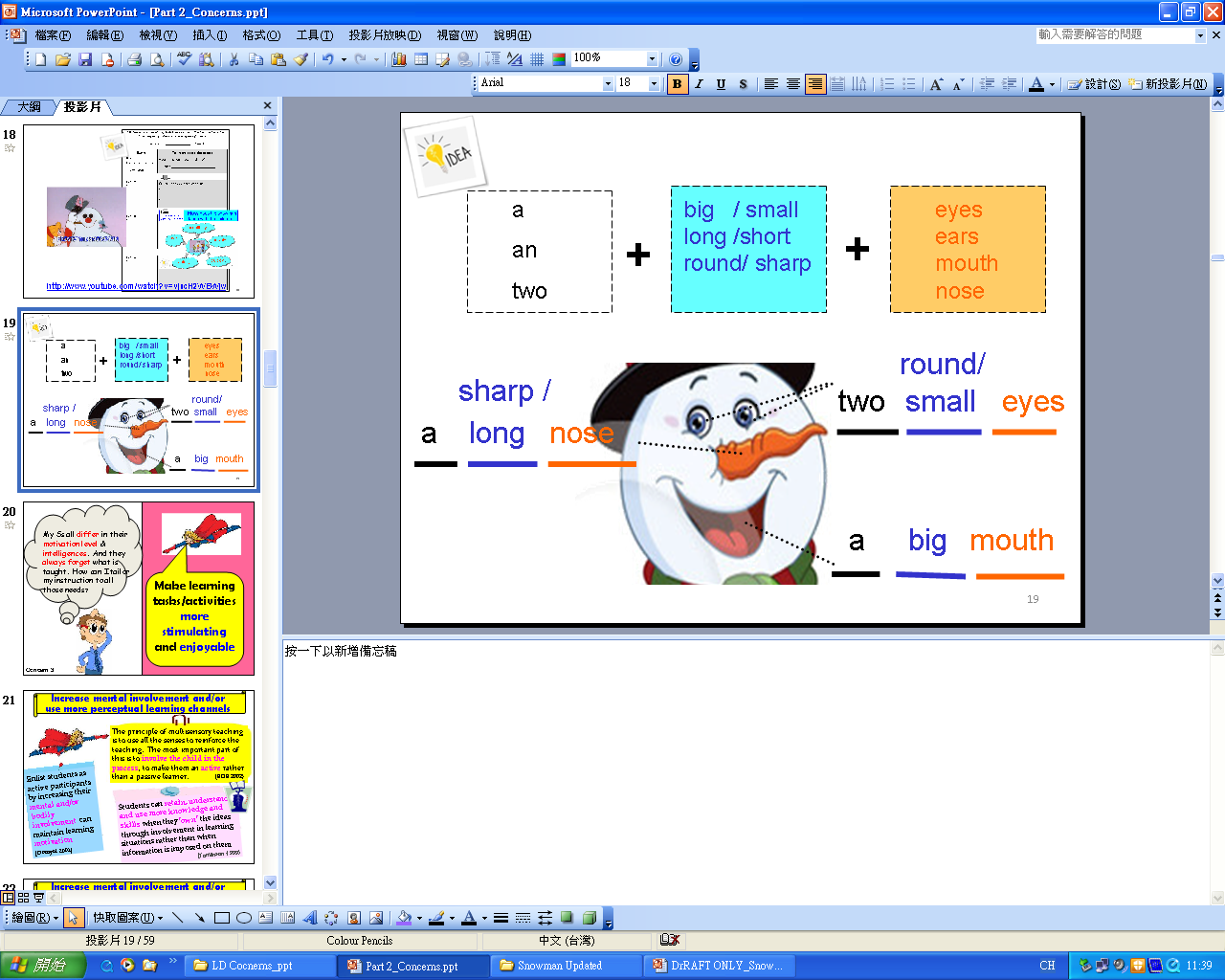 Frosty has 
a sharp/ long nose
two round/ small eyes
a big mouth
23
Multi-media 
resources
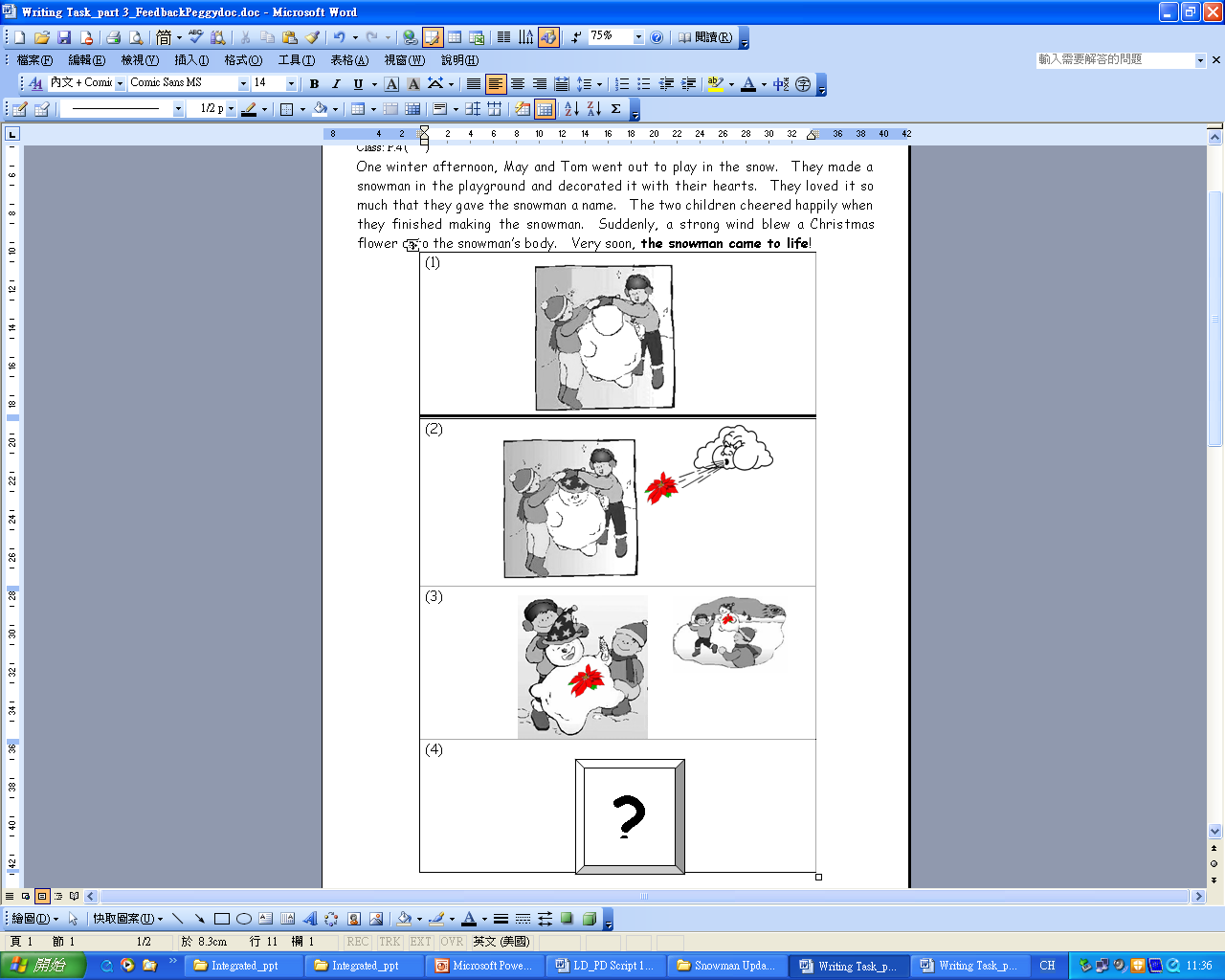 and put their hearts and souls into decorating it. They loved it so
Watch a music video called ‘Frosty the Snowman’
24
Chips have salt in them.  
They are crispy and salty.
Use multi-sensory experiences
A marshmallow has jam in it. 
It is sweet and soft.
An Oreo biscuit has cream in it.  It is crunchy and sweet.
You will be given a kind of food to try.
Is it sweet or bitter?
Is it hard or soft?
Is it crunchy or chewy (or both!)
What is in it? (nuts, marshmallow, toffee etc.
Give it a mark out of ten
Write its name on the paper
25
Use multi-sensory experiences
A visit to Tai O
26
Use multiple intelligence approach
Musical/
Rhythmic
Naturalistic
Theory of Multiple Intelligences
Logical/ 
Mathematical
Verbal/ 
Linguistic
Intra-
personal
Bodily/ 
kinesthetic
Multiple 
Intelligences
Inter-
personal
Visual/
Spatial
27
Howard Gardner 1993
How to tap into students’ 
multiple intelligences in class
Task:
 write a letter to a friend and tell him how you spent your picnic day
Pre-tasks tapping into different intelligences:
brainstorm and discuss what students can do 
    on the picnic day
sequence events that happened
sing a song about picnics
Verbal/ linguistic
Logical/ Mathematical
Musical/ rhythmic
28
show photos taken on a picnic day to help students generate ideas
play ‘Crocodile Bench’ to revise vocabulary about picnics
note down observations of the surroundings on the picnic day
discuss in groups what they can/ cannot do on the picnic day
edit their own writing
Visual/ spatial
Bodily/ kinesthetic
Naturalistic
Inter-personal
Intra-personal
29
How to play ‘Crocodile Bench’
Students form 3 groups
Students queue up on a bench
Each student gets a word card
Teacher reads aloud a word related to ‘picnics’, e.g. picnic food
Students with that food card move to the front.
The quickest one who is able to pronounce the word correctly is the winner
30
Multiple Intelligences in action (1)
P.4  Average class  (35 students) 
Usual practice: Pre-teaching necessary vocab at  pre-reading stage
Word Card Action Game
Extent of mental involvement



No. of sensory learning  preferences used



Amount of                  S-S interaction


31
Multiple Intelligences in action (2)
P.3  Average class 
15-19 students: Extroverted, talkative, active, weak in spelling
Running Dictation
Extent of mental involvement




No. of sensory learning  preferences used



Amount of                  S-S interaction




32